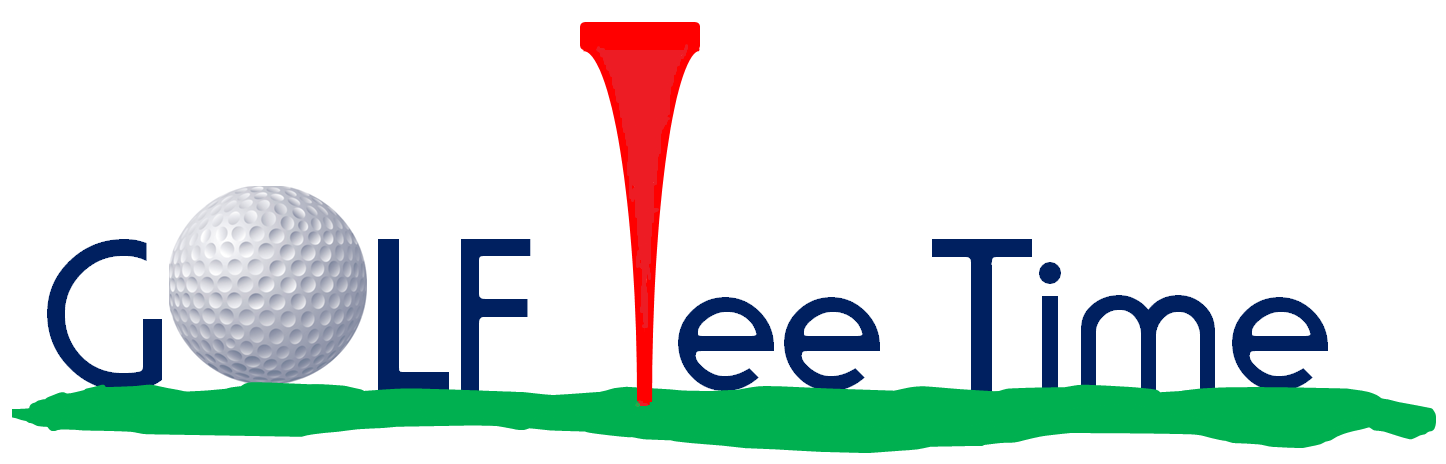 Assemblée Générale du 09/12/2016
Ordre du jour
Rapport moral du Président sur l’exercice 2016
Approbation du rapport moral du Président
Lecture et approbation du rapport financier relatif à l’exercice du 1/11/2015 au 31/10/2016
Quitus au Trésorier
Perspectives pour 2017  
Fixation du montant de la cotisation annuelle à 50€
Approbation du budget exercice 2015 – 2016
Election des Administrateurs
Questions diverses
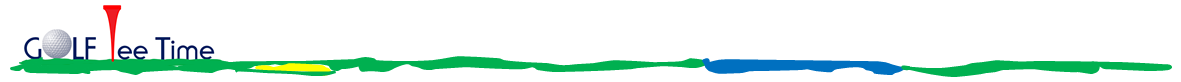 P. REVAULT
Richesse de l’offre
40 jours de golf (hors compétitions CIDFA & RFST)
	11 golfs différents joués en région parisienne
	7 en province
	5 aux Canaries
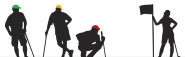 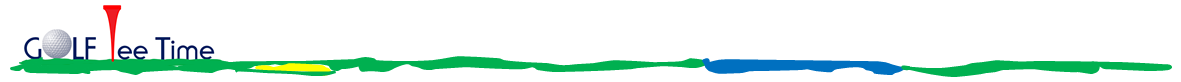 P. REVAULT
Richesse de l’offre
+ compétitions (CIDFA et RFST)
	+ championnat matchplay 
                      + le Grand Prix (sur 2 jours)
		          + partenariats
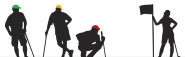 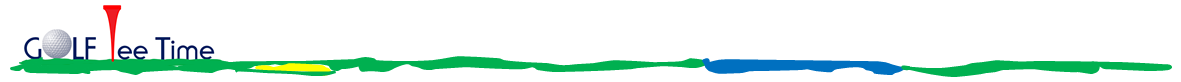 P. REVAULT
Sorties semaine (mardi/mercredi)
29 sorties les mardis ou mercredis
     dont 3 sorties comptant pour l’index
          sur 11 golfs
               621 green-fees
                    pour 66 participants différents

Soit :
21 participants en moyenne
                                           (mini 9 – maxi 31)
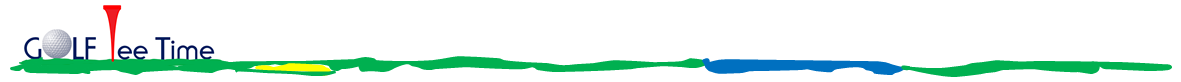 M.A. THARREAU
Trophée de la galette 2016
à Verrières le Buisson (91)
Mardi 26 janvier
Golf compact: 2 x 9T
1 putter et 3 clubs
    
 28 participants
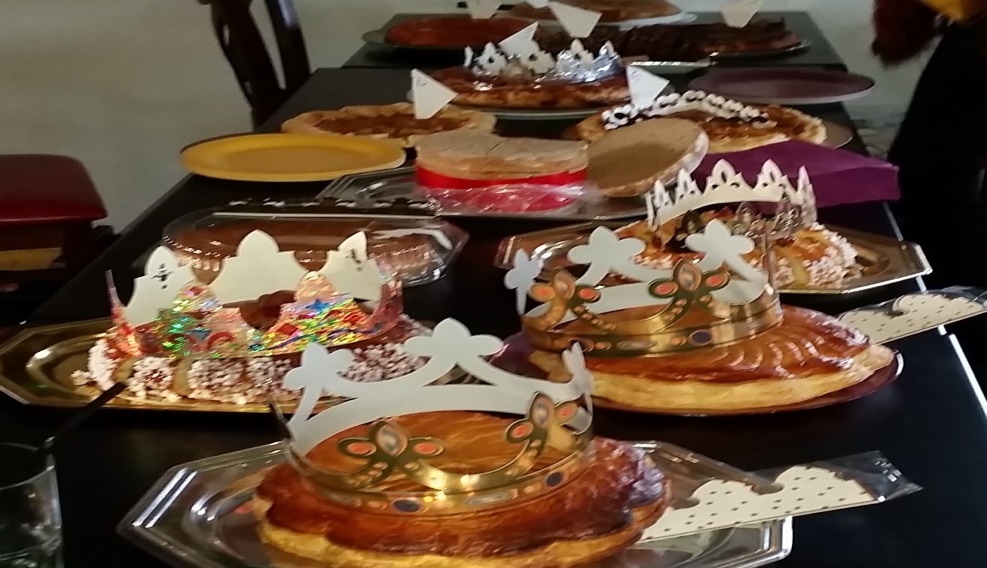 Goûter façon «auberge espagnole» avec galettes et pâtisserie maison  

35  participants
… et côté fourneaux :
Michel de Bruyne  (et sa tarte Tatin)
Leslie Neham (et sa tarte aux poires)
Catherine Delaume (et sa galette frangipane et framboises)
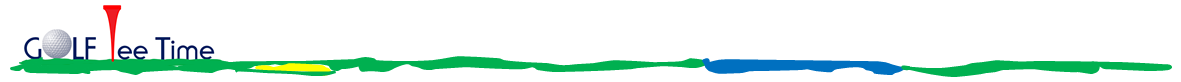 C. DELAUME
TITUS CUP 2016
Parcours joués
Béthemont
Boucles de Seine
Feucherolles
Forges les Bains
Golf des Yvelines
Guerville
National
St. Marc
Saint Quentin en Yvelines
Villarceaux 
Villennes
Green-fee moyen : 33 €
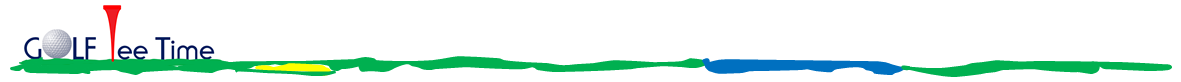 M.A. THARREAU
TITUS CUP 2016
Joueurs Titus Cup
Ont participé à 10 sorties au moins :
19  messieurs
  7  dames
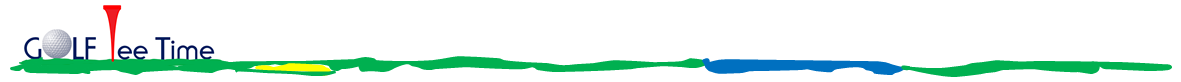 M.A. THARREAU
TITUS CUP 2016
Podium final dames
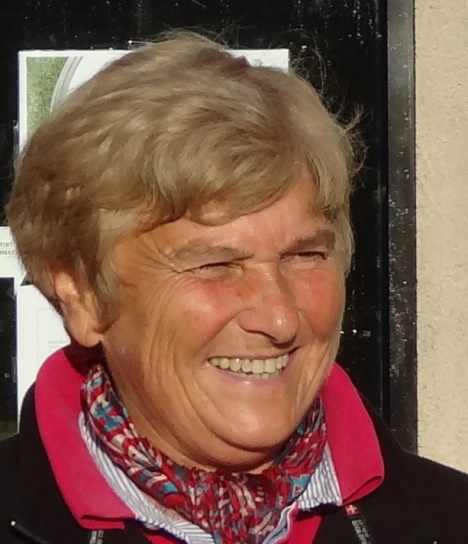 3ème Brigitte de la PASSARDIERE
(42,93 – 17 participations)



2ème Catherine DELAUME
             (45,93 – 22 participations)
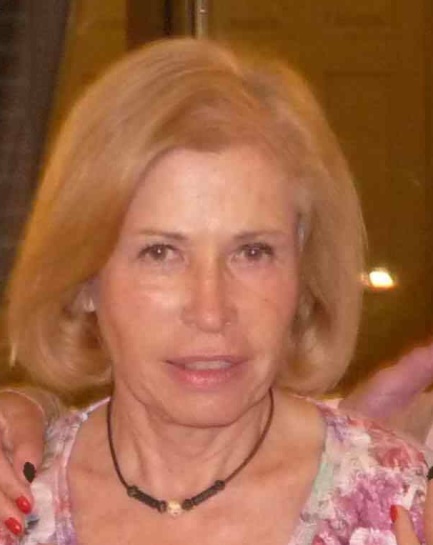 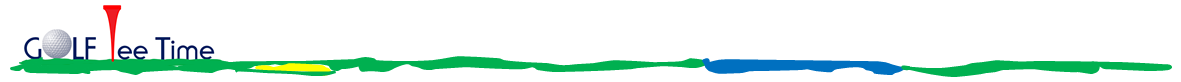 M.A. THARREAU
TITUS CUP 2016
Vainqueur Dames
1ère : Sophie HUDE-TARBE de SAINT HARDOUIN
(48,20 – 10 participations)
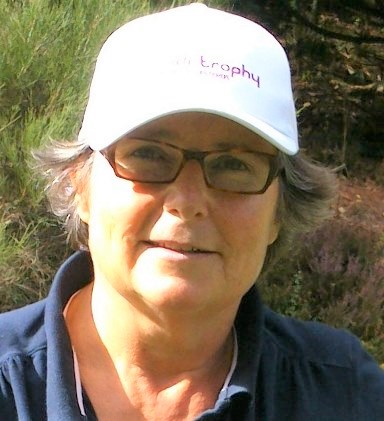 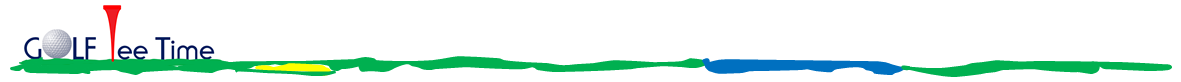 M.A. THARREAU
TITUS CUP 2016
Podium final messieurs
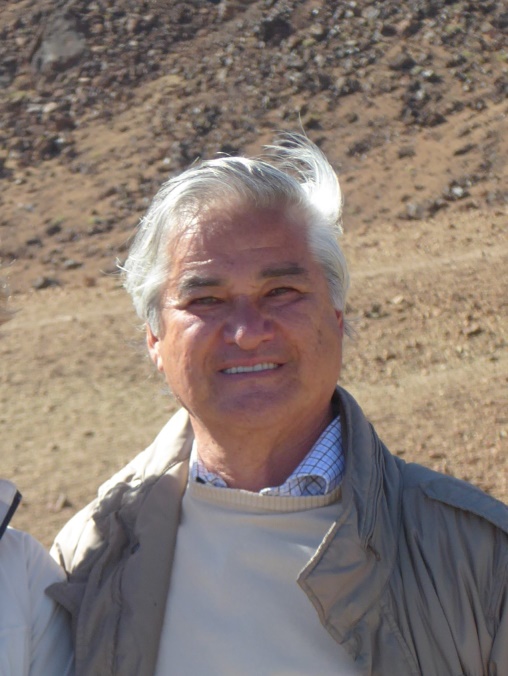 3ème Michel VIGNAU
(43,98 – 26 participations !!!)



2ème François PETIT
       (48,67 – 12 participations)
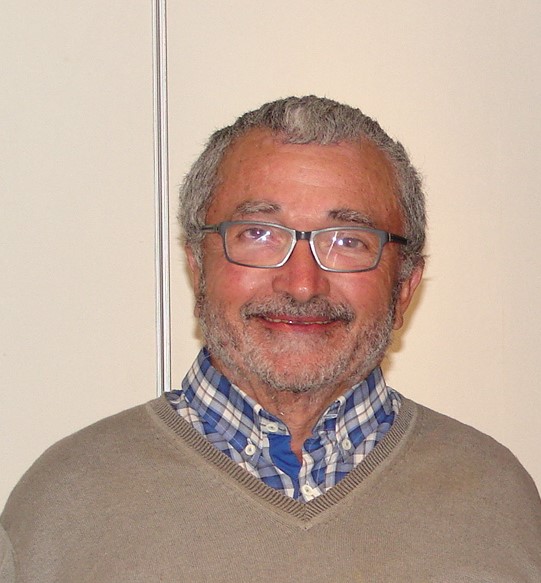 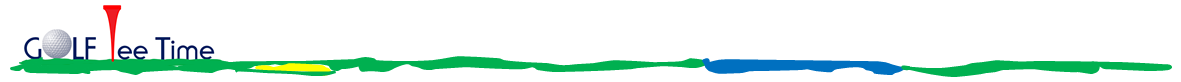 M.A. THARREAU
TITUS CUP 2016
Vainqueur Messieurs
1 er : Jean-Claude TERRENOIRE
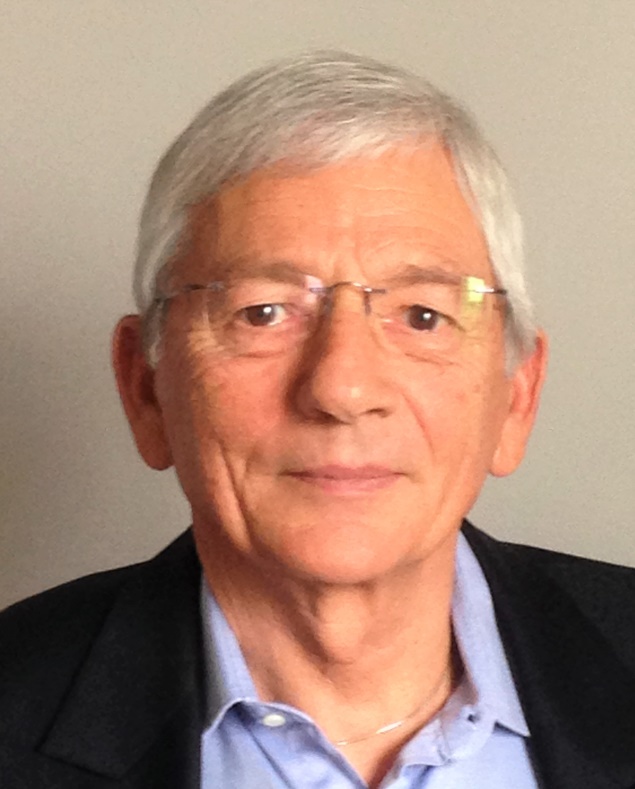 (52,64 – 14 participations)
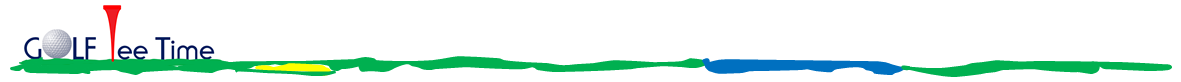 M.A. THARREAU
Week-ends 2016
2 week-ends dans l’année

46 membres GTT différents dont:
                                  13 qui sont venus aux 2 week-ends

23 hommes et 23 femmes - Index moyen: 24,3

des week-ends qui ont attiré des nouveaux joueurs :
                6 ont participé pour la 1ère fois à un week-end
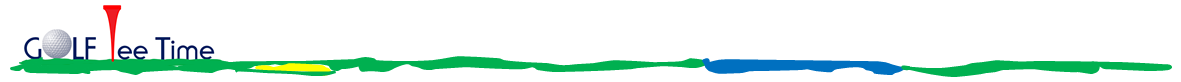 C. DELAUME
Week-ends 2016
La Champagne Nord : 14 et 15 mai
Golf du Val Secret
Golf de Reims
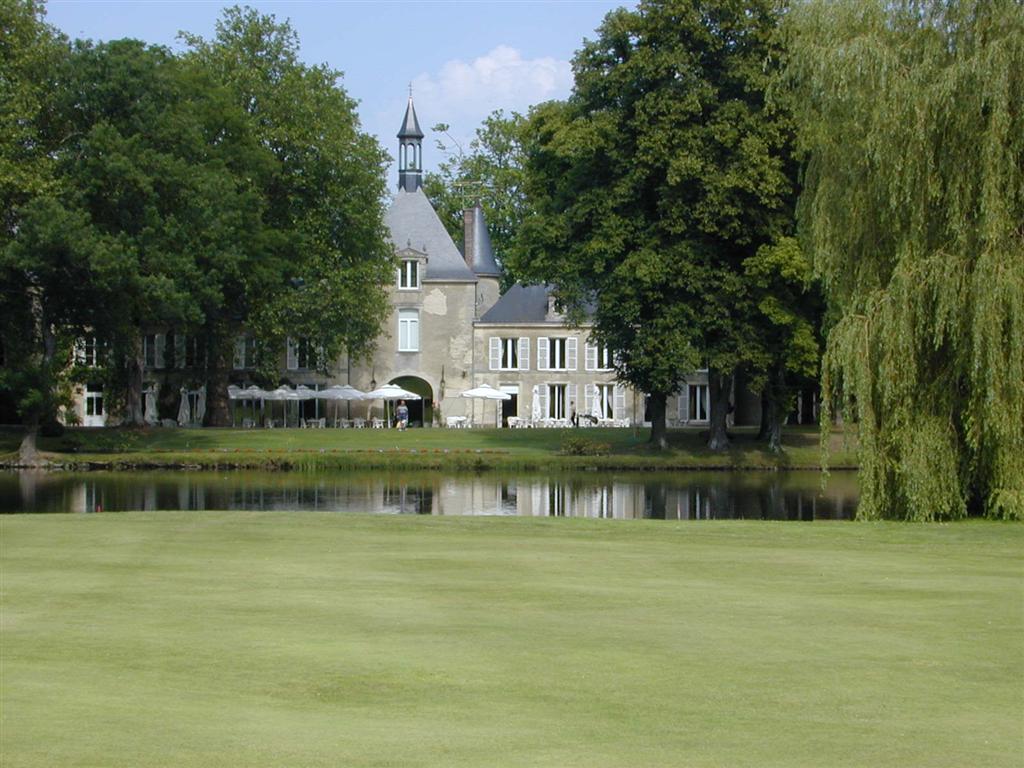 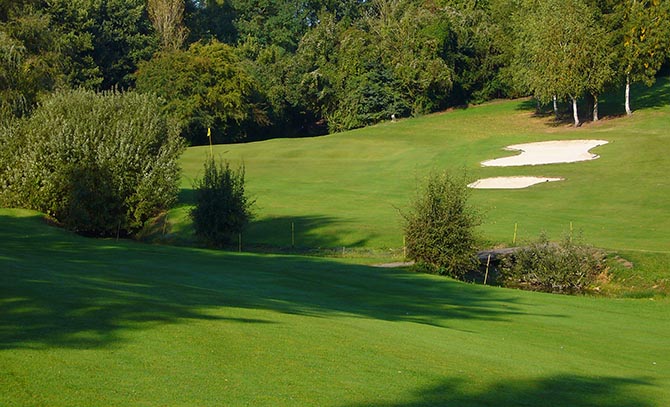 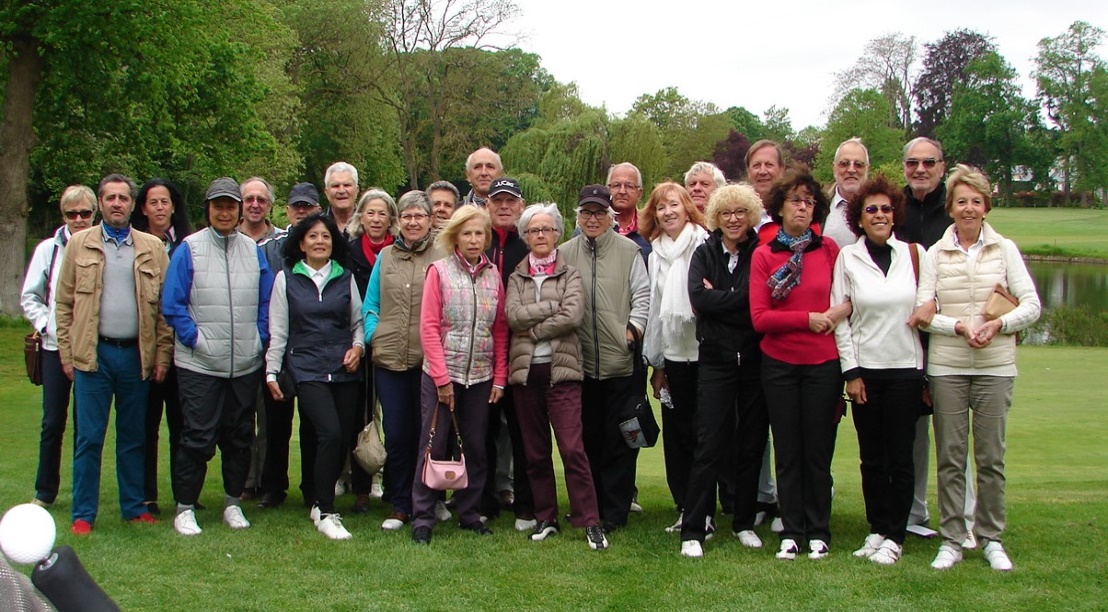 29 participants
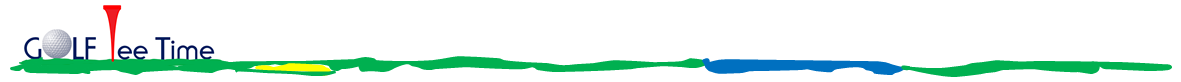 C. DELAUME
Week-ends 2016
Omaha Beach : 24-25 septembre
Parcours Le Manoir
Parcours La Mer
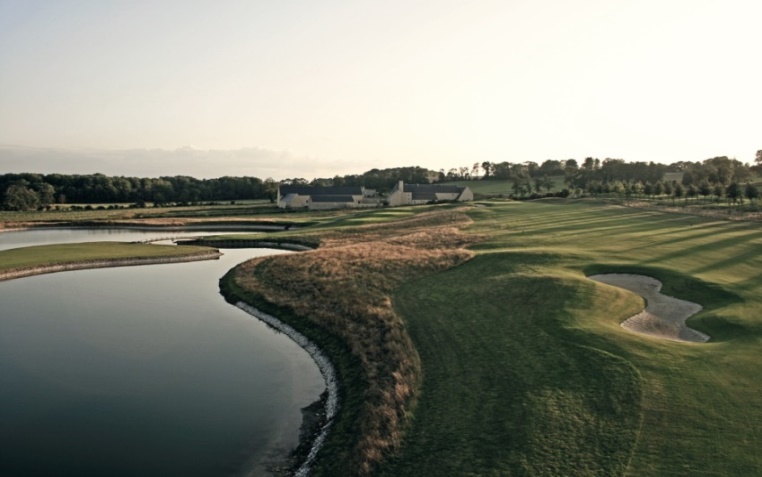 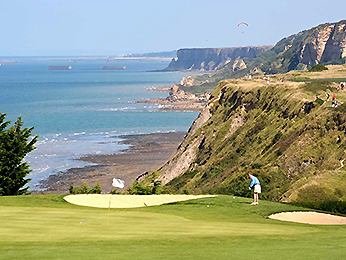 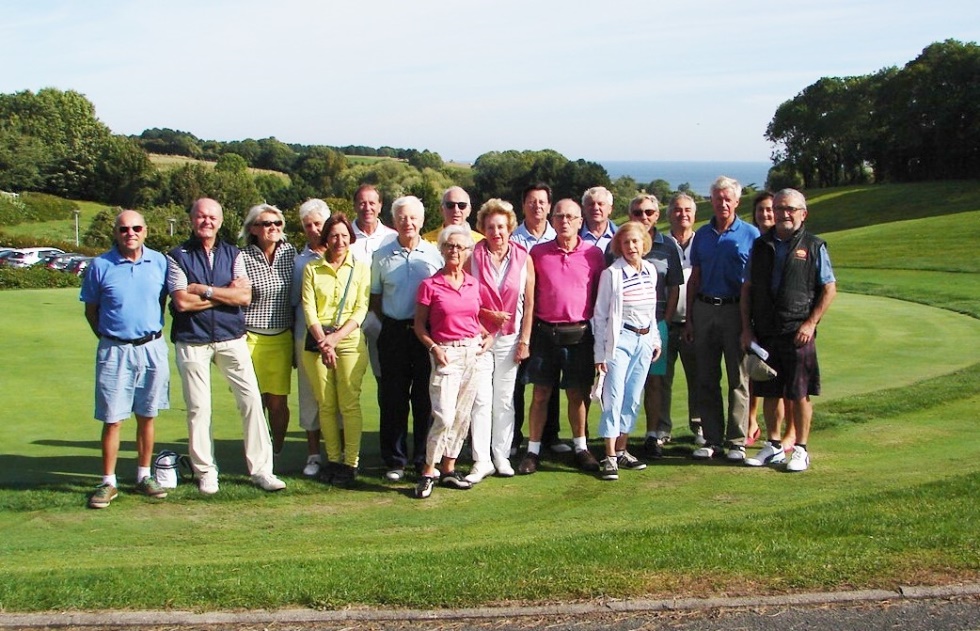 30 participants
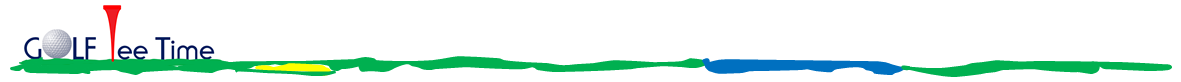 C. DELAUME
Voyage Printemps 2016
Charente 07-11 juin
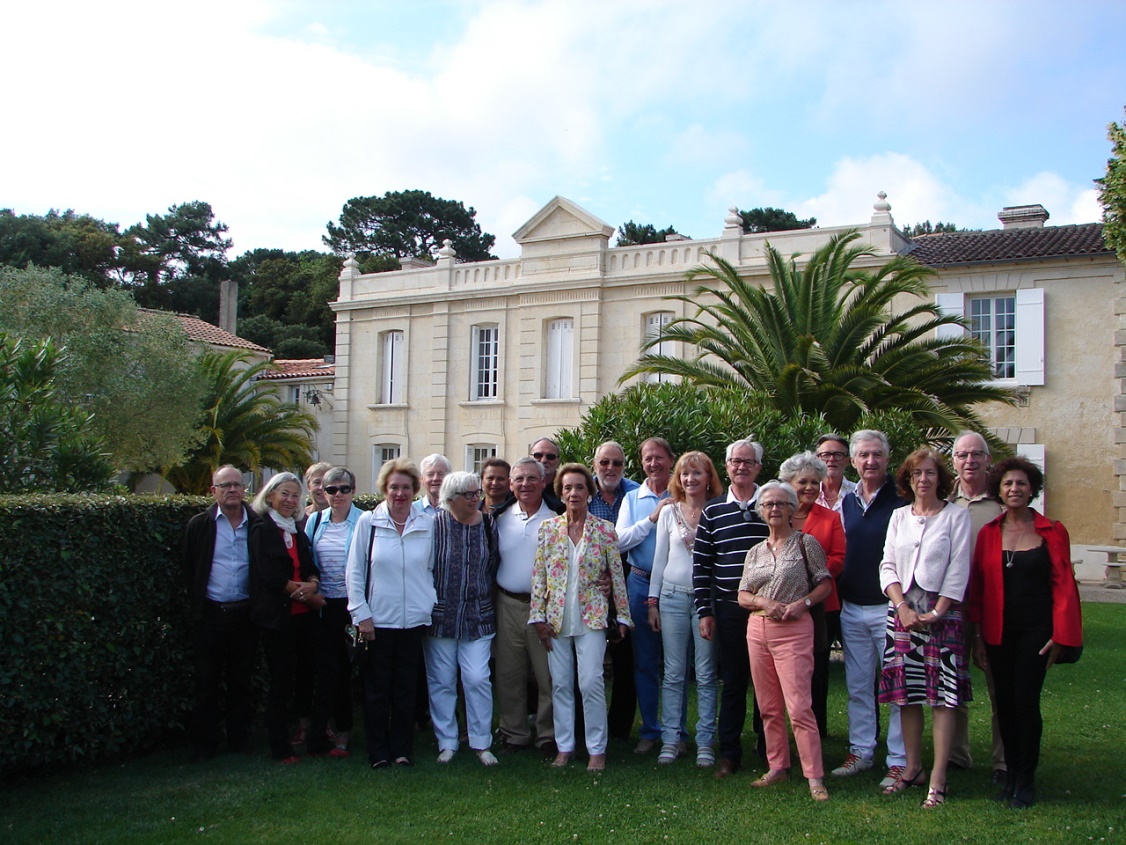 20 membres GTT golfeurs                                    

2 accompagnants


10 hommes et 12 femmes
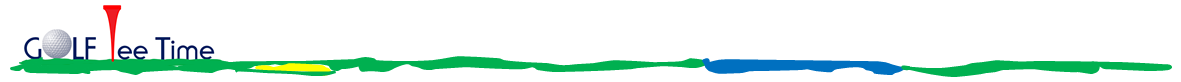 D. LAGARIGUE
Voyages 2016
Canaries 01-08 octobre
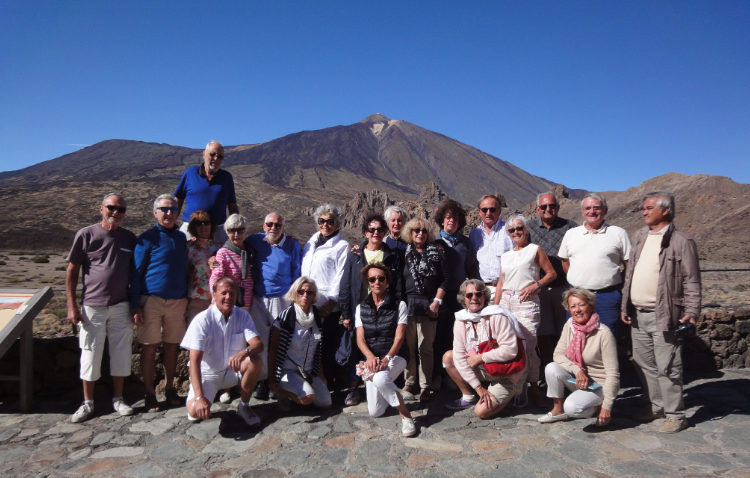 20 membres GTT golfeurs                                   

3 accompagnants
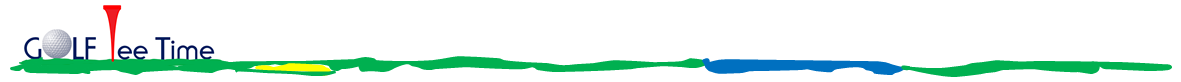 B. ANDRIOT
Grand Prix 2016Golf National – Aigle17 – 18 juin 2016
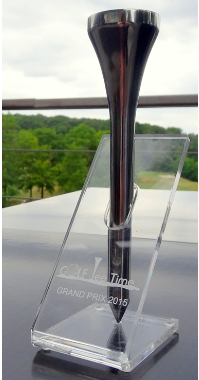 Conditions météo exceptionnelles et inhabituelles pour un mois de juin : 
déluges et terrain détrempé !!!
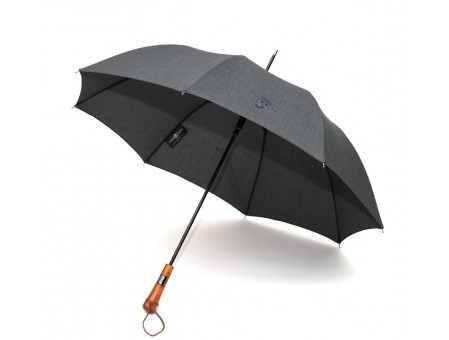 Vendredi : 34 participants  mais
partie interrompue au bout de 9 trous pour tous.…

Samedi : 16 joueurs rejouent dans de relatives bonnes conditions.
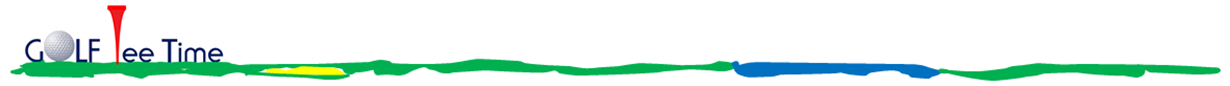 D. LAGARIGUE
Grand Prix 2016Golf National – Aigle17 – 18 juin 2016
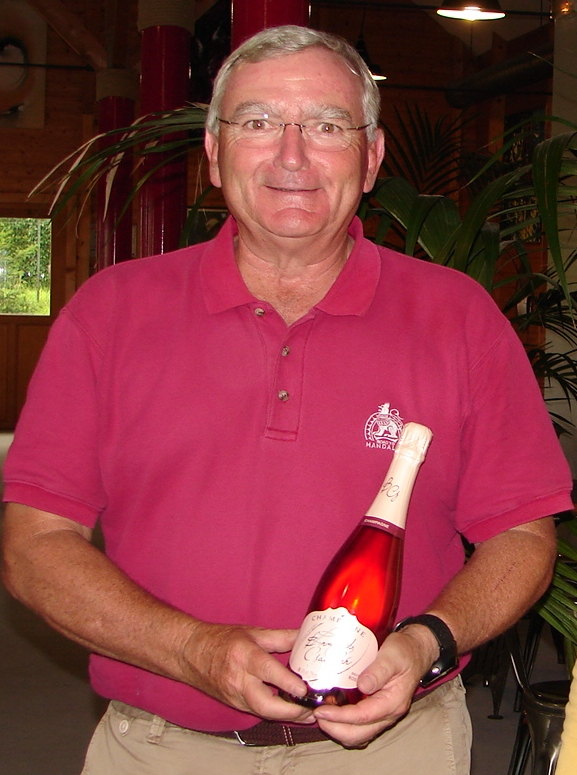 3ème : François de WAROQUIER

2ème : Philippe BELIN
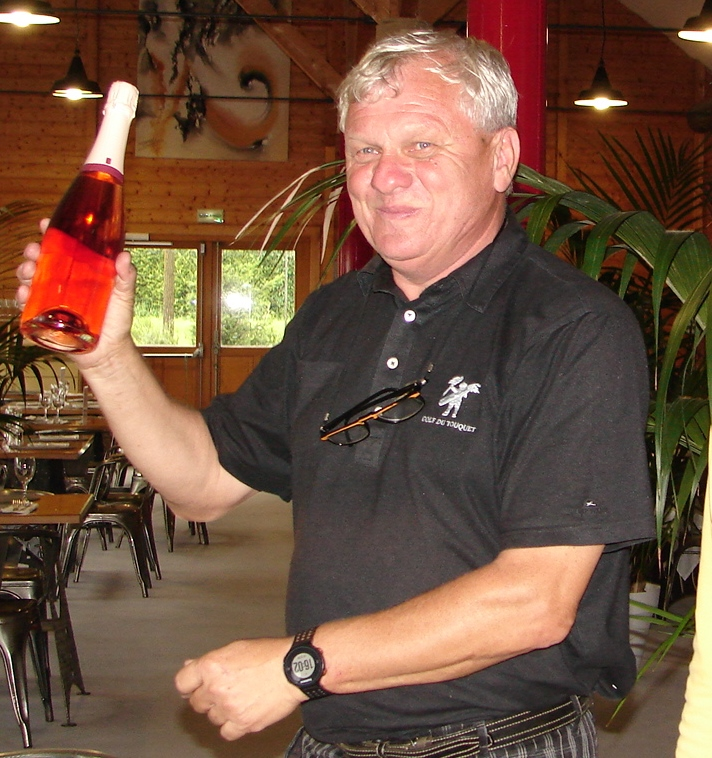 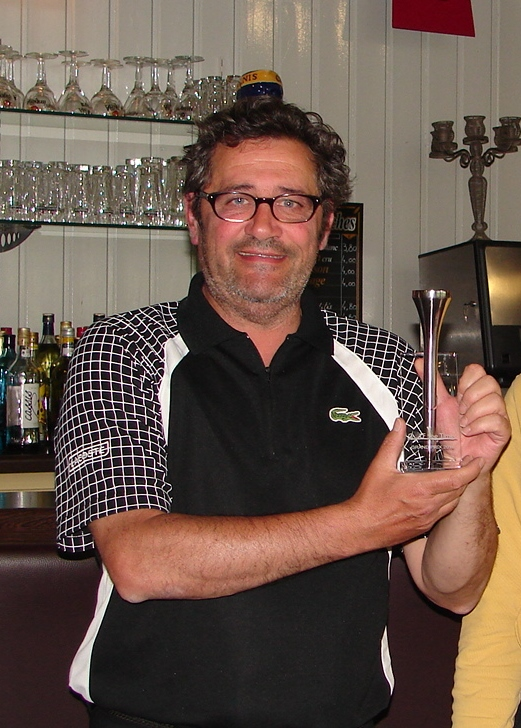 Vainqueur :     Alain YOUNES
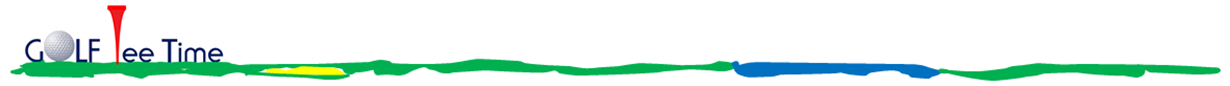 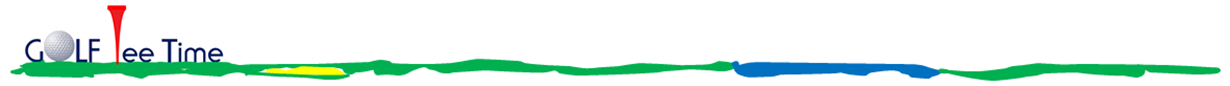 D. LAGARIGUE
MatchPlay 2016
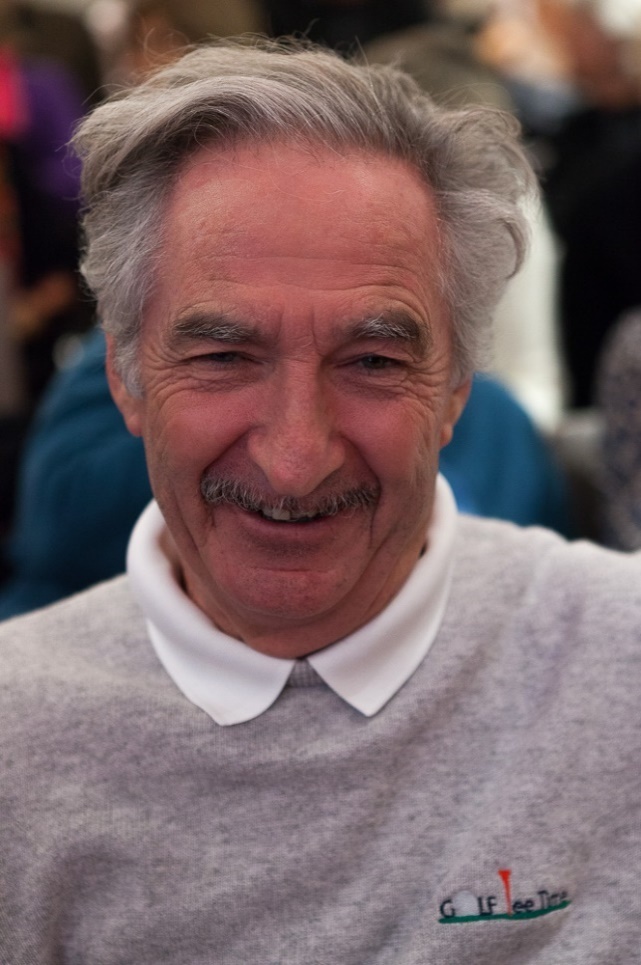 32 participants
François PETIT
                
est battu en finale par
Sylvain GRUNWALD
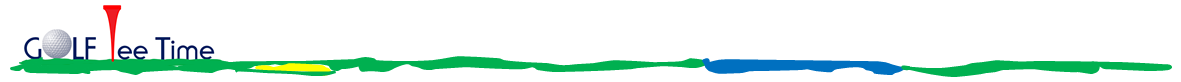 S. GRUNWALD
Compétitions 2016
30 membres ont participé à l’équipe de GOLF TEE TIME 
dans deux compétitions
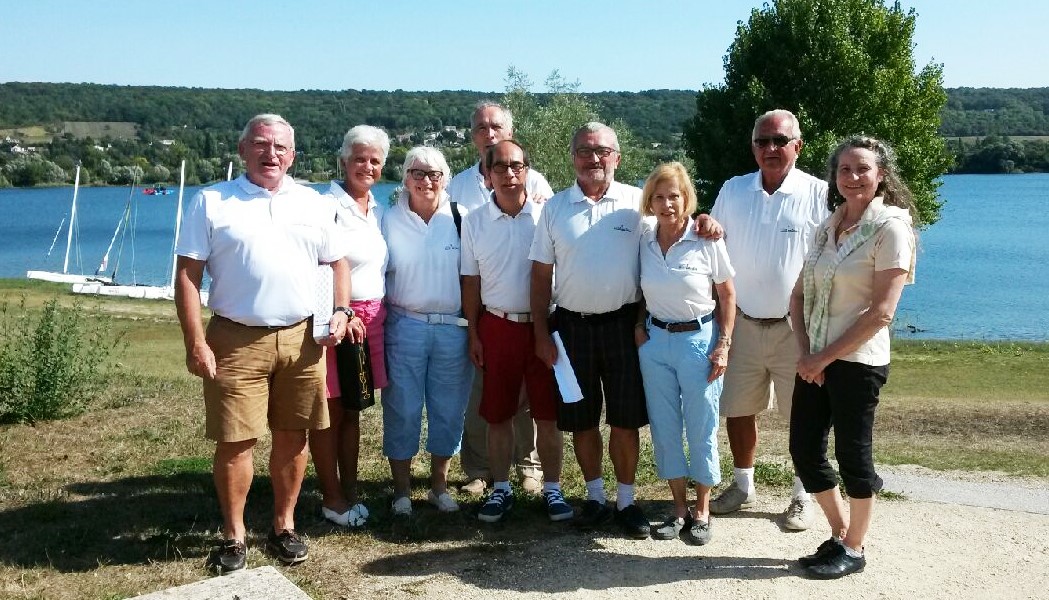 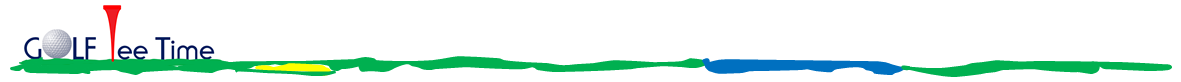 F. PETIT
Parcours joués
St. Marc
Aigle  
Villennes 
Guerville 
St Quentin en Y Tremblay
Feucherolles
Boucles de Seine
Marivaux
Seraincourt
Vaucouleurs
Gadancourt
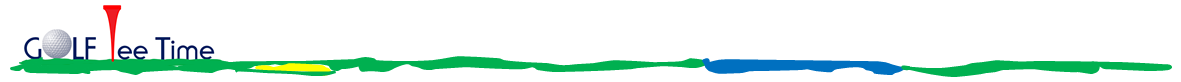 F. PETIT
Compétitions 2016
CIDFA (Challenge IDF Associatif)


6 associations : AAEM Association des Anciens de l’Espace et du M
     	             GCJJ Golf Club de Jouy en Josas
	             BDS Association du Golf des Boucles de Seine
	             ESR Entente Sportive Renault
	             GDY Golf de l’Yvette
	             GTT Golf Tee Time
Résultat : GTT 4ème
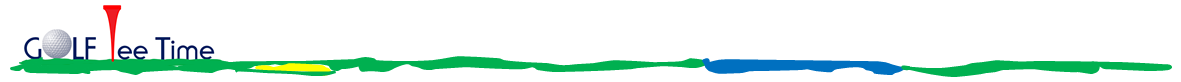 F. PETIT
Compétitions 2016
RFST (RENAULT Flins Senior Tour)

7 associations :  Gazelec
	             Tremblay
	             Maule
	             Matra
     	             Boucles de Seine
	             Renault Flins
	             GTT
Résultat : GTT  2ème
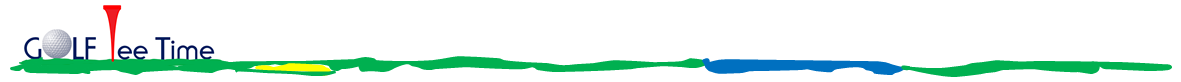 F. PETIT
Compétitions 2016
Performances individuelles
Sophie HUDE-TARBE de SAINT HARDOUIN : 48 net   à Seraincourt 

        &

Luce TROUTAUD
Catherine DELAUME
Jean-Pierre COURT
Jean-Claude TERRENOIRE
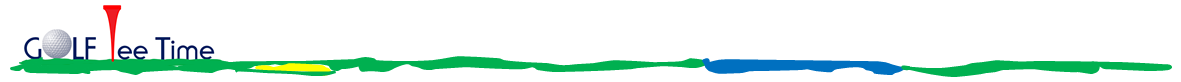 F. PETIT
PARTENARIATS
Golf Exactitude
Golf Shop
Boulevard du golf
En plus des partenariats avec 3 magasins
Carte «My NatioCard» 
		du Golf National
-15% sur les prestations du Golf National
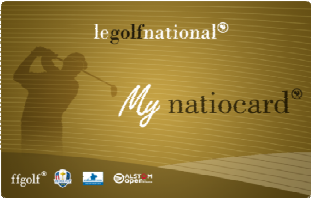 BlueGreen Card
-20% sur les green-fees BlueGreen
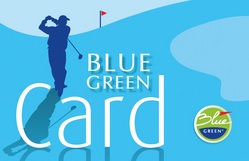 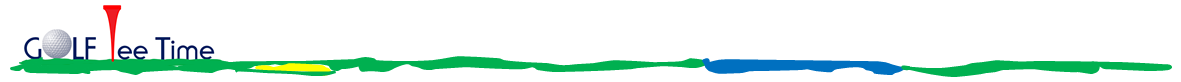 P. REVAULT
Forum des Activités de Boulogne-Billancourt
GOLF TEE TIME était présent comme les années précédentes

Merci aux volontaires :
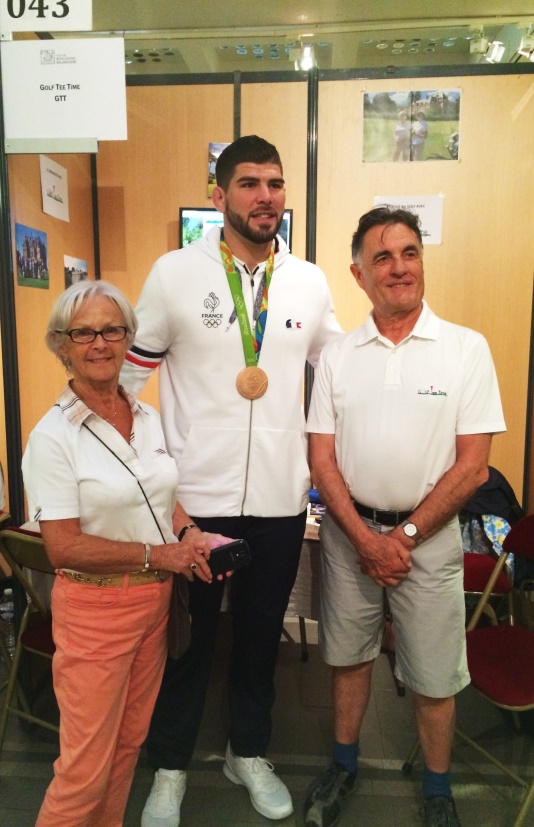 Marie-Andrée THARREAU
Catherine DELAUME
Leslie NEHAM
Philippe REVAULT
Chérif SAIAH
Sylvain GRUNWALD
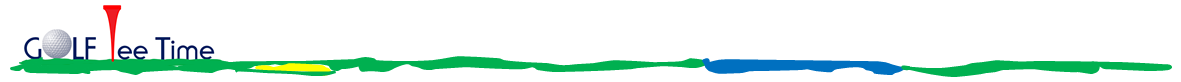 P. REVAULT
Rencontres avec autres associations
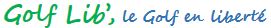 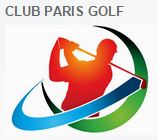 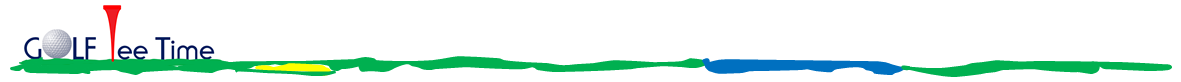 P. REVAULT
Ordre du jour
Rapport moral du Président sur l’exercice 2016
Approbation du rapport moral du Président
Lecture et approbation du rapport financier relatif à l’exercice du 1/11/2015 au 31/10/2016
Quitus au Trésorier
Perspectives pour 2017
Fixation du montant de la cotisation annuelle à 50€
Approbation du budget exercice 2016 – 2017
Election des Administrateurs
Questions diverses
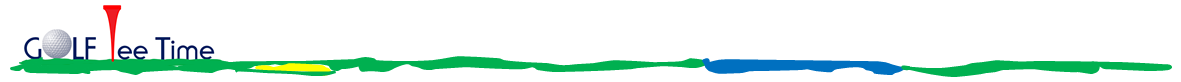 P. REVAULT
Documents financiers 2015 - 2016
BILAN
ACTIF
PASSIF
REPORT 2015               9 414 €
RESULTAT 2016          +   643 €
STOCKS (balles+pitch,etc.)              1 398 €
SITUATION NETTE     10 057 €
TRESORERIE                               8541€
Dont livret A : 7000€
TRESORERIE                 8 849 €
CREDITEURS div.             190 €
TOTAL                           10 247 €
TOTAL                          10 247 €
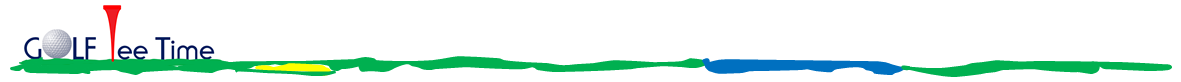 D. DOUCET
Documents financiers 2015 - 2016
Compte de Résultat
RECETTES
DEPENSES
Fournitures bureau                  318,54 € 
Site internet «Jimdo»                60,00 €
Assurance                                   181,86 €
Coupes/trophées/dotation 2 552,47 €
Frais d’ AGO                               832,10 €
Frais postaux                                  0,00 €
Services bancaires                      81,00 €
COTISATIONS 2016          4 600,00 €
COTISATIONS 2017                  -
TOTAL COTISATIONS        4 600,00 €
Recettes livret A                    69,31 €
TOTAL                                       4 025,97 €
TOTAL                                 4 669,31 €
RESULTAT POSITIF                           643,34 €
TOTAL                                              4 669,31 €
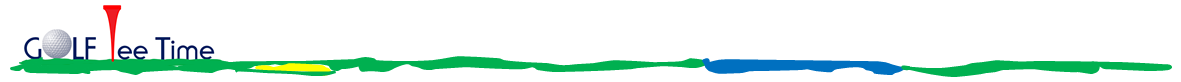 D. DOUCET
Documents financiers 2015 - 2016
Trésorerie
En banque au 1er Novembre 2015                                   8 533 €
                    
Résultat positif                                                                +      643 €
Stocks « balles »   (2015-2016)                                     -      417 €
Débiteurs et Créditeurs divers  (2015-2016)             +        90 €
                                                                                                                                                                                                   

En banque au 31 octobre 2016                                         8 848 €
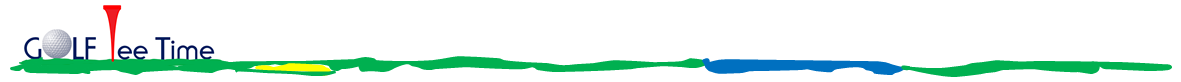 D. DOUCET
Documents financiers 2015 - 2016
Compte de résultat 2015/2016 - BUDGET
REEL                              BUDGET
RECETTES
Fournitures  bureau                319,00 €                               300,00 € 
  Site « JIMDO »                           60,00 €                                  70,00 € 
  Assurance                                 182,00 €                                190,00 €
  Coupes/ trophées                2 552,00 €                             2 460,00 €
  Frais d’ AGO                             832,00 €                             1 500,00 €
  Frais postaux                                0,00 €                                   50,00 €
  Services bancaires                     81,00 €                                100,00 €
COTISATIONS 2016              4 600,00 €                       4 500,00 €
Recettes  diverses                      69,00 €
4 669,00 €                        4 500,00 €
DEPENSES
4 026,00 €                             4 670,00 €
RESULTAT POSITIF                   +  643,00 €                            -  170,00 €
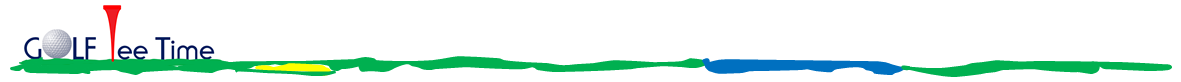 D. DOUCET
Ordre du jour
Rapport moral du Président sur l’exercice 2016
Approbation du rapport moral du Président
Lecture et approbation du rapport financier relatif à l’exercice du 1/11/2015 au 31/10/2016
Quitus au Trésorier
Perspectives pour 2017
Fixation du montant de la cotisation annuelle à 50€
Approbation du budget exercice 2015 – 2016
Election des Administrateurs
Questions diverses
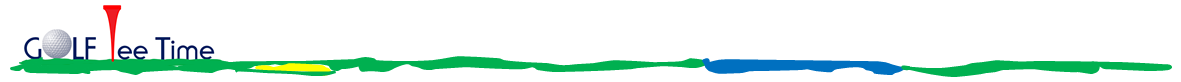 P. REVAULT
Trophée de la galette 3ème édition
à Verrières le Buisson
Mardi 17 janvier 2017 à partir de 13h
Golf compact : 2 x 9T
avec 1 putter et 3 clubs

et

Goûter «auberge espagnole» galettes, tartes….. maison ou achetées
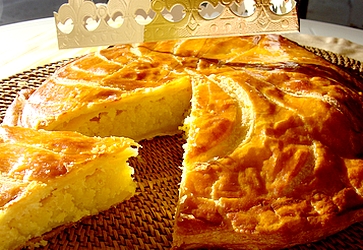 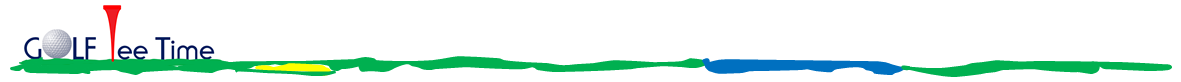 C. DELAUME
Sorties en semaine 2017
31 sorties, du 7 mars au 28 novembre
en grande majorité, le mardi :

3 nouveautés en 2017:
Alternance sorties « Titus Cup » en stableford individuel et de sorties avec des formules de jeu variées
18 golfs différents avec 6 nouveaux, dont 3 golfs privés
Possibilité pour nos ‘’vétérans’’ (+ 80 ans) de partir des boules bleues
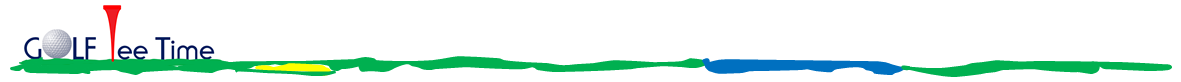 C.DELAUME
Sorties en semaine 2017
31 sorties, du 7 mars au 28 novembre

3 nouveautés :

18 golfs différents,  6 nouveaux dont 3 privés
Les 11 golfs joués en 2016 où nous revenons en 2017
Béthemont
Boucles de Seine
Feucherolles
Forges les Bains
Golf des Yvelines
Guerville
National Aigle
Saint-Marc
Saint-Quentin en Yvelines
Villarceaux
Villennes
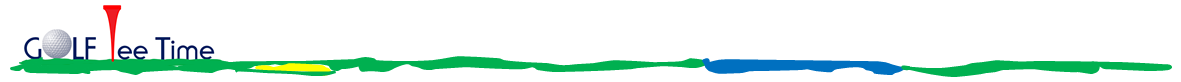 C.DELAUME
Sorties en semaine 2017
31 sorties, du 7 mars au 28 novembre

3 nouveautés:
18 golfs différents dont 6 nouveaux
Les 6 nouveaux golfs
Fourqueux
La Vaucouleurs (Vallons)
Le Tremblay sur Mauldre
Marivaux
Seraincourt
Villacoublay
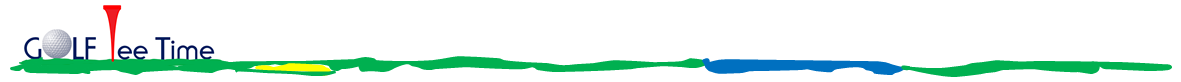 C.DELAUME
Sorties en semaine 2017
31 sorties, du 7 mars au 28 novembre

3 nouveautés:

Alternance de :

Sorties Titus Cup en sfd ind (3/4 des sorties), avec classement à la journée et au cumul sur l’année. 

et de

Sorties (1/4 des sorties) avec des formules variées, par équipe: scramble à 2, à 3, 4 BMB, greensome, match-play…, parties amicales
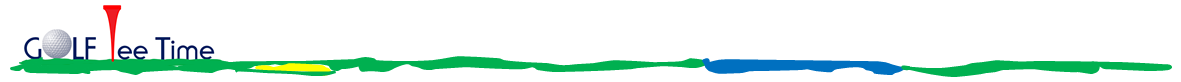 C.DELAUME
Sorties en semaine 2017
31 sorties, du 7 mars au 28 novembre

   en grande majorité, le mardi:

3 nouveautés:
Possibilité pour nos ‘’vétérans’’ (+ 80 ans) de partir des boules bleues 
Ce sera valable pour toutes les sorties (en sfd ind et par équipe).
Le nombre de coups rendus sera calculé en fonction de ces départs spécifiques
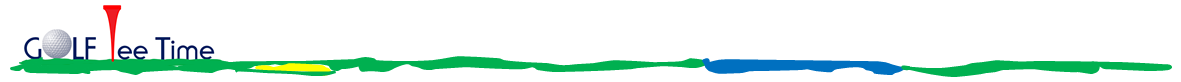 C.DELAUME
TITUS CUP 2017
Réactualisation de la formule mise en place en 2015 pour cette compétition annuelle :

Toutes les sorties sont prises en compte
Scores calculés sur chaque sortie du mardi ou mercredi
En stableford net et brut
Classement dames et messieurs (boules rouges, bleues et jaunes)
Affichage du classement après chaque sortie,                       dès la 7ème sortie vs 10 ème sortie.
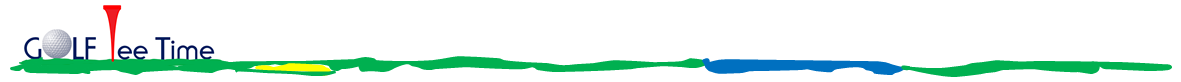 C.DELAUME
TITUS CUP 2017
Formule pour cette compétition annuelle :

participer à 7 sorties au moins  nombre de participations NP
Calcul d’un score moyen
Si NP est compris entre 6 et 10
            somme (net + brut) des participations
                                                          NP
Si NP > 10, ne sont retenus que les 10 meilleurs scores
              somme (net + brut) des 10 meilleurs scores
                                                10
Les vainqueurs (dames et messieurs) seront ceux qui auront obtenu le meilleur score moyen
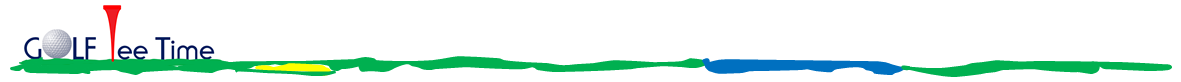 C. DELAUME
Week-ends 2017
2 changements par rapport  à 2016 :

Une offre enrichie : 3 week-ends au lieu de 2

Positionnement :
               2 week-ends samedi-dimanche 

               1 week-end vendredi-samedi
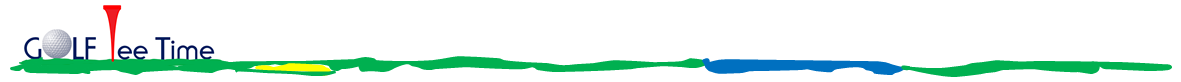 C. DELAUME
Week-ends 2017
Sablé –Solesmes (Perche , Sarthe)
Grand Hôtel Solesmes 3* 
Face à l’abbaye
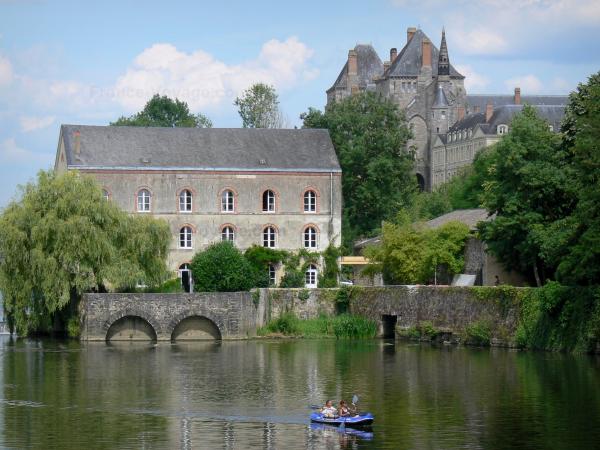 Au printemps :	sam – dim 29 et 30 avril
250 km de Boulogne – 2h30 via A10
Budget : 200 € en chambre double
Nombre de places: 28 golfeurs
Conditions : tous index 	
Date limite d’inscription : 15 janvier 2017 
Golf de Sablé-Solesmes 3 x 9 trous = 27 trous  où nous jouerons 2 x 18 trous
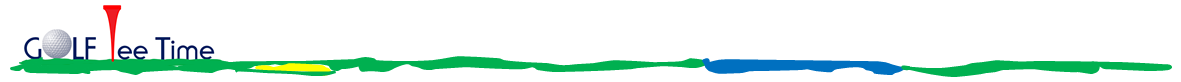 C. DELAUME
Week-ends 2017
Golf et œnologie en Bourgogne  
  Golf du Château d’Avoise (71)
Au printemps : Sam-dim 20 et 21 mai
370 km de Paris – 3h30 via A6
Budget : 240 € en chambre double
Nombre de places: 25 personnes *
Condition : index < 36	
      * golfeurs & accompagnateurs
Hôtel  Kyriad en face du golf 
Dégustation et dîner dans un caveau à Givry.
Aller-retour en minibus depuis l’hôtel
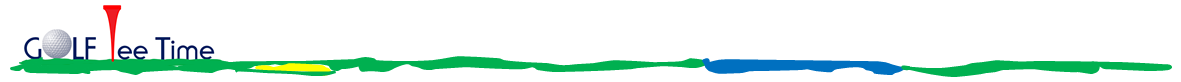 J.C. TERRENOIRE
Week-ends 2017
Golf et œnologie en Bourgogne  
  Golf du Château d’Avoise (71)
Au printemps:  Sam-dim 20 et 21 mai
370 km de Paris – 3h30 via A6
Budget : 240 € en chambre double
Nombre de places: 25 personnes *
Condition : index < 36
Hôtel  Kyriad en face du golf 
Dégustation et dîner dans un caveau à Givry.
Aller-retour en minibus depuis l’hôtel
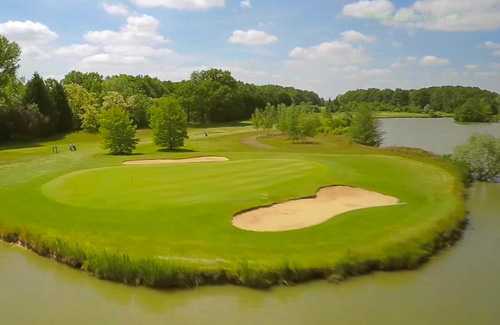 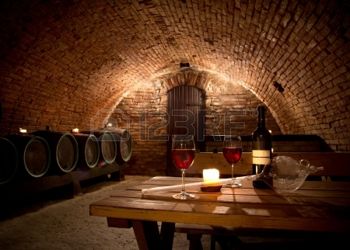 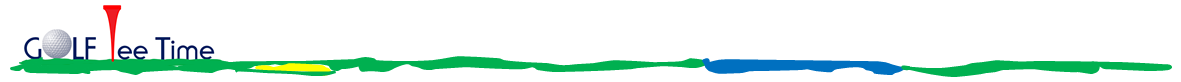 J.C TERRENOIRE
Week-ends 2017
Normandie :  Golf de Dieppe et Golf de Saint-Saëns
A l’automne:  Ven-sam 22 et 23 septembre
195 km de Boulogne – 2h10
Budget : 200 € en chambre double
Nombre de places: 28 golfeurs
Condition : tous index
Hôtel Mercure La Présidence 4 * 
À Dieppe face à la mer
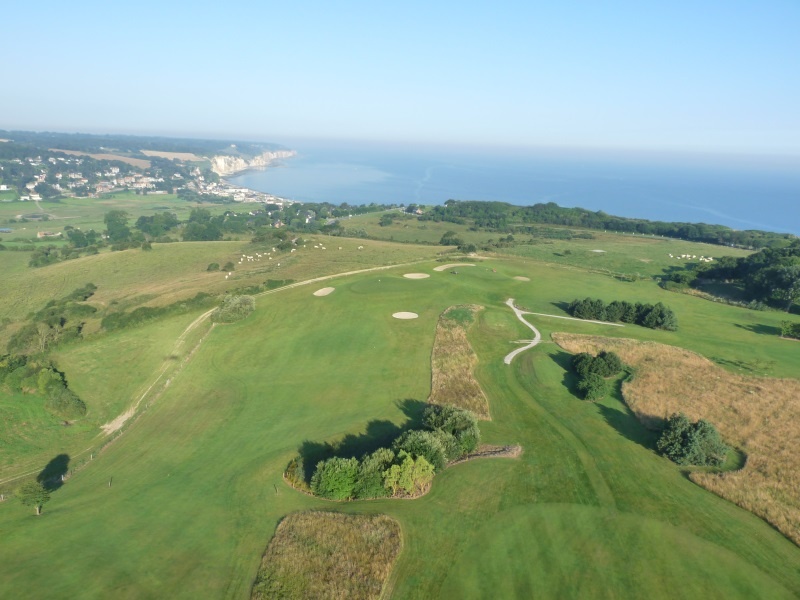 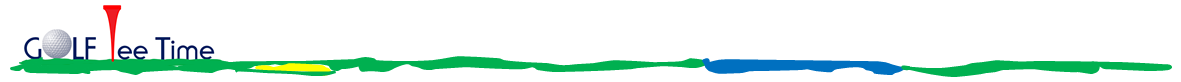 C. DELAUME
Voyage Printemps 2017
BRETAGNE SUD       du 06 au 09 juin 2016
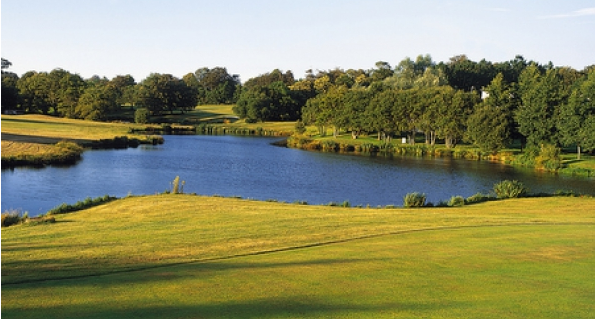 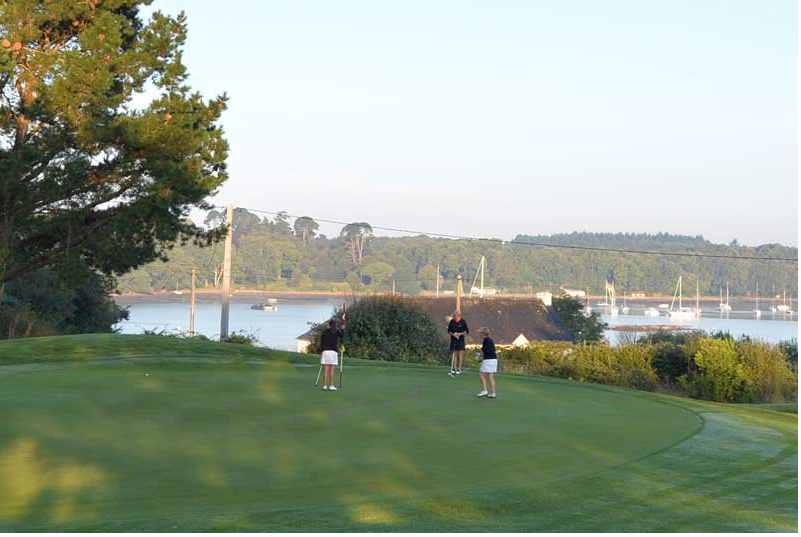 Golf de BADEN
Golf de VAL QUEVEN
20 golfeurs maximum

Index < 36

À 12 mn d’Auray et de Carnac

À 15 mn de la Trinité

À 7 mn des plages de l’Atlantique
et le  très beau Golf de SAINT LAURENT
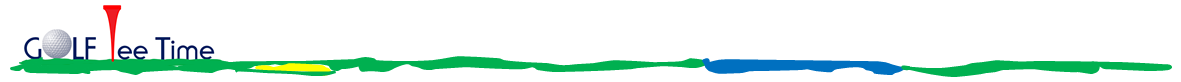 B. ANDRIOT
Voyage Automne 2017
PORTUGAL Cascais
du 09 au 16 octobre 2017
20 golfeurs maximum

Index < 36

3 ou 5 golfs

Excursion à LISBONNE

comprenant visites :
- du Château St Georges, du vieux quartier d ’Alfama, de la tour de Bélem.
- du monastère des Hiéronymos et ses cloîtres.
- Déjeuner au restaurant Leao Douro
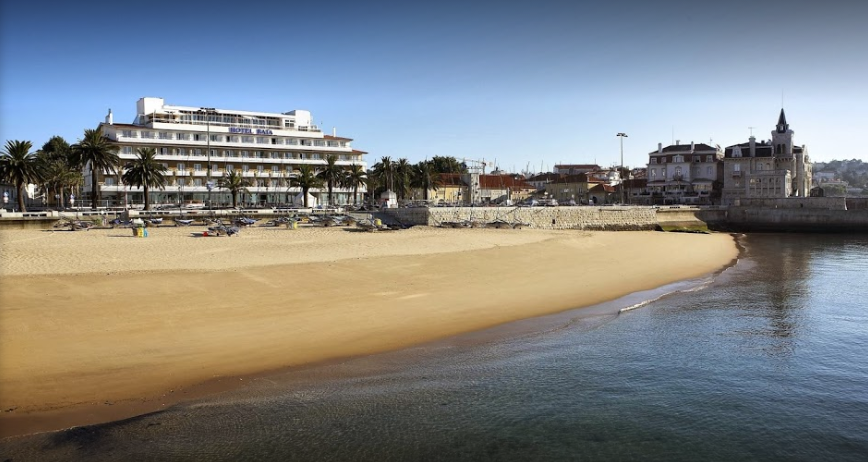 Hôtel Baia 3*
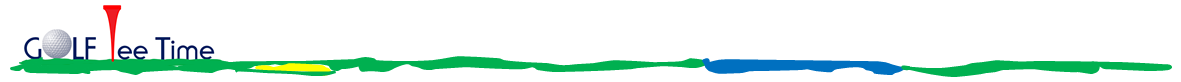 B. ANDRIOT
Voyage Automne 2017
PORTUGAL Cascais
Les golfs prévus :
Golf Quinta Da Marinha
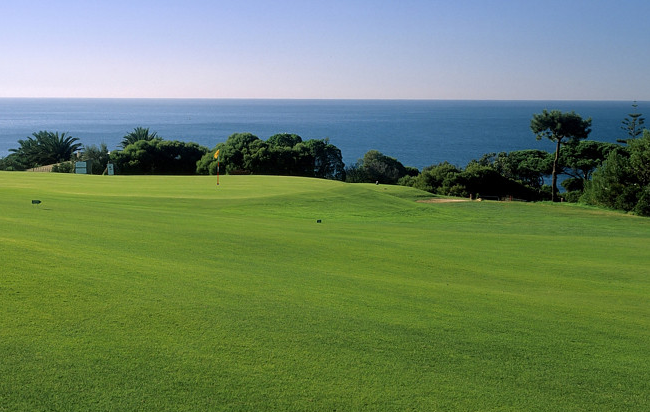 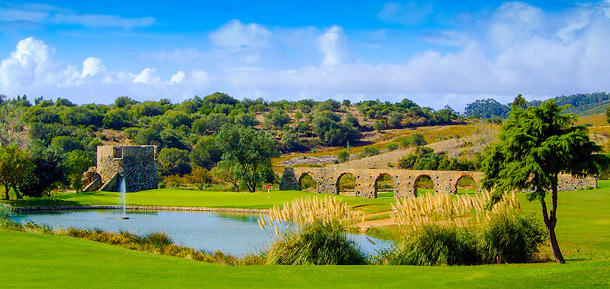 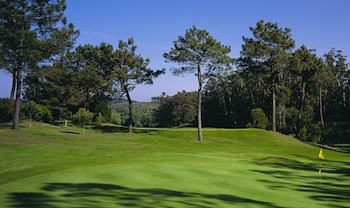 Golf de Penha Longa
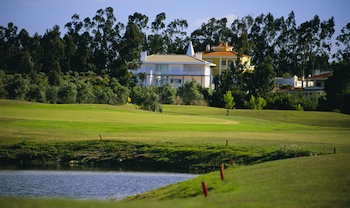 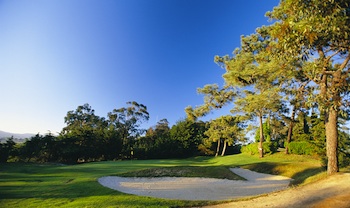 Golf Lisbon Port Club
Golf Beloura
Golf Estoril
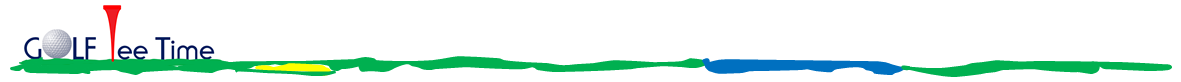 B. ANDRIOT
MatchPlay 2017
Même règle qu’en 2016 : les coups rendus seront les ¾ de la différence des handicaps de jeu (i.e. tenant compte du par du parcours, des slopes et des SSS en fonction des marques de départs).
La finale se déroulera un jour de sortie en semaine avec 
départ en premier devant les joueurs de Titus Cup
  remise des prix à l’arrivée
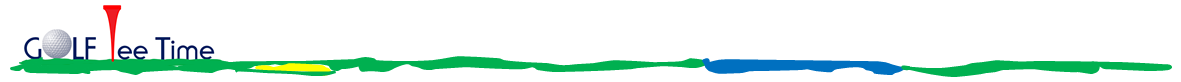 S. GRUNWALD
MatchPlay 2017
La liste des golfs sur lesquels seront jouées les rencontres, est exhaustive :

Villennes
National « Aigle »
Saint Marc
Forges les Bains
Guerville
                                                … sauf accord des joueurs
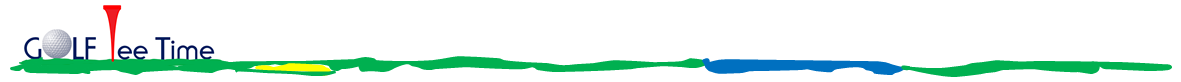 S. GRUNWALD
Grand Prix 201723 – 24 juin
Site : à confirmer 
Liste des golfs : St Marc, Forges les Bains, Béthemont …… 

Compétition sur 2 jours soit 2 x 18 trous en stableford individuel

Vendredi : tour éliminatoire suivi d’un dîner
Ne serons retenus que les 16 meilleurs joueurs en net + brut

Samedi : second tour pour les 16 joueurs retenus avec cocktail de remise des prix
Classement sur le cumul net + brut sur les 2 jour
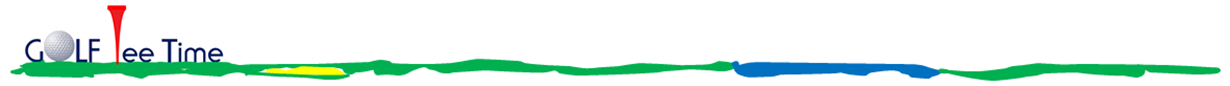 P. REVAULT
Compétitions 2017
En 2017 nous reconduisons le programme de 2016 :

CIDFA
RENAULT Flins Senior Tour

 
Avec comme Capitaine : François PETIT

         il faut plus de joueurs potentiels !!!
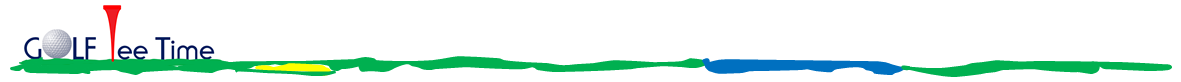 F. PETIT
Ordre du jour
Rapport moral du Président sur l’exercice 2016
Approbation du rapport moral du Président
Lecture et approbation du rapport financier relatif à l’exercice du 1/11/2015 au 31/10/2016
Quitus au Trésorier
Perspectives pour 2017 
Fixation du montant de la cotisation annuelle à 50€ pour 2017
Approbation du budget exercice 2016 – 2017
Election des Administrateurs
Questions diverses
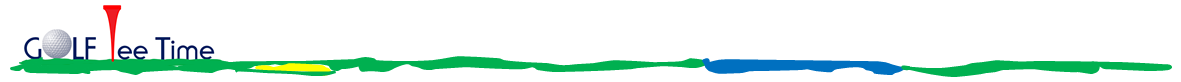 P. REVAULT
Ordre du jour
Rapport moral du Président sur l’exercice 2016
Approbation du rapport moral du Président
Lecture et approbation du rapport financier relatif à l’exercice du 1/11/2015 au 31/10/2016
Quitus au Trésorier
Perspectives pour 2017
Fixation du montant de la cotisation annuelle à 50€
Approbation du budget exercice 2016 – 2017
Election des Administrateurs
Questions diverses
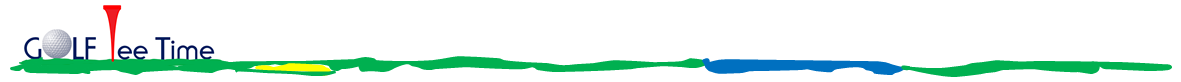 P. REVAULT
Budget prévisionnel 2016/2017
COTISATIONS 2016                        4500€

DEPENSES
-Fournitures de bureau             350€
-Site « JIMDO »                             70€
-Assurance                                  190€
-Coupes/trophées                    2700€
-Frais d’ AGO                             1000€
-Frais postaux                                50€
-Services bancaires                       80€
TOTAL DEPENSES                           4440€

RESULTAT                                              60€
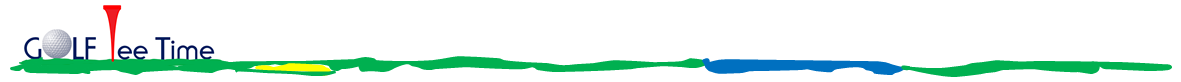 D. DOUCET
Ordre du jour
Rapport moral du Président sur l’exercice 2016
Approbation du rapport moral du Président
Lecture et approbation du rapport financier relatif à l’exercice du 1/11/2015 au 31/10/2016
Quitus au Trésorier
Perspectives pour 2017 
Fixation du montant de la cotisation annuelle à 50€
Approbation du budget exercice 2016 – 2017
Election des Administrateurs
Questions diverses
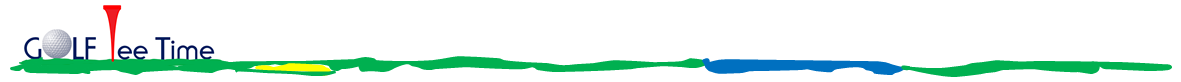 P. REVAULT
Ordre du jour
Rapport moral du Président sur l’exercice 2016
Approbation du rapport moral du Président
Lecture et approbation du rapport financier relatif à l’exercice du 1/11/2015 au 31/10/2016
Quitus au Trésorier
Perspectives pour 2017
Fixation du montant de la cotisation annuelle à 50€
Approbation du budget exercice 2016 – 2017
Election des Administrateurs
Questions diverses
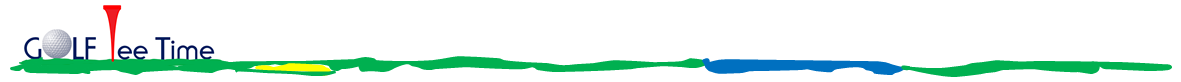 P. REVAULT
MERCI
Bonne Année golfique 2017 
à tous
avec
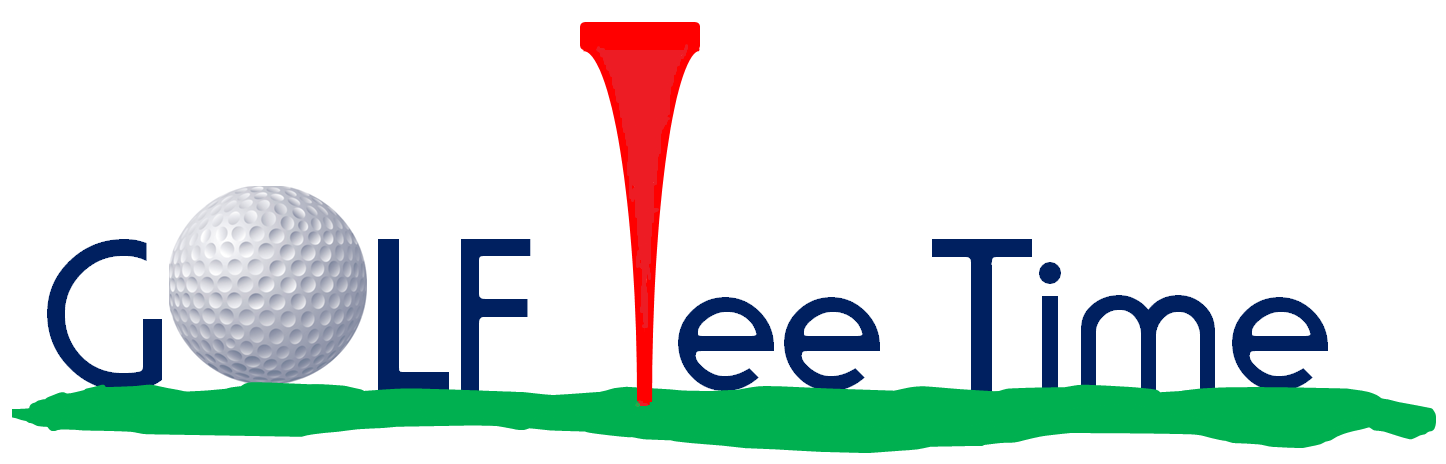 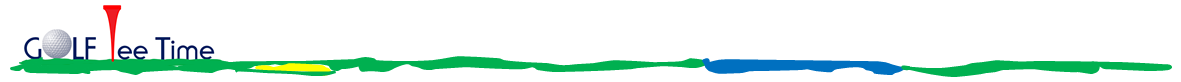 P. REVAULT